ČSK
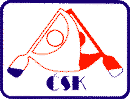 Český svaz kanoistů
Vznik ČSK
1913 - zintenzivnění činnosti kanoistů a vodních turistů u nás
12.10.1913 - první závody pod záštitou Českého Yacht Klubu
29.11.1913 - vznik Svazu kanoistů království Českého
zakladatel: Josef Rosler Ořovský
zakládající kluby: ČYK Praha, ČYK České Budějovice a Veslařský klub Blesk
1. světová válka, utlumení činnosti
3.9.1919 - znovuustanovený Český svaz kanoistů a vodních turistů
1925 - ČSK pátý zakládající člen IRK (1923-Švédsko,Dánsko,Německo, Rakousko)(předek ICF)
Historie ČSK
1936 - předseda ČSK JUDr. Karel Popel (1954 předseda ICF)
1946 - změna z IRK na ICF, ČSK u toho a K. Popel zvolen 1. místopředsedou
Organizace ČSKZákladní ustanovení
ČSK je sdružením kanoistických oddílů a klubů a jejich členů sídlících v ČR, sídlem ČSK je Praha
posláním je podporovat rozvoj kanoistiky a vodní turistiky na území ČR a vytvářet podmínky pro činnost sdružených oddílů
ČSK je dobrovolným, politicky nezávislým sdružením, otevřeným pro všechny organizace, které se chtějí podílet na jeho poslání
ČSK se dobrovolně sdružuje jako samostatný svaz v ČUS (dříve ČSTV)
ČSK je jediným právním subjektem zastupujícím naší kanoistickou a vodáckou veřejnost v zahraničí a reprezentuje tuto aktivitu v ICF
ČSK je složen ze sekcí
Organizace ČSKCíle
plánovitá a soustavná činnost směřující k harmonickému rozvoji člověka a k rozvoji kanoistiky a vodáckých aktivit v ČR
Organizace ČSKHlavní úkoly ČSK
vytvářet všestranné podmínky pro rozvoj kanoistiky v ČR pro všechna odvětví a za tímto účelem ustavovat odborné sekce
podporovat rozvoj a prosperitu a ochraňovat kanoistické oddíly ve svazu 
spolupracovat s ČUS, OV, ICF, orgány státní správy, školství a ostatními org. a sdruženími při zabezpečování rozvoje kanoistiky
rozdělovat finanční příspěvky získané z ČUS, ostatních org., členů a z vlastní obch. činnosti pro jednotlivá odvětví, oddíly a pro práci předsednictva
dle potřeby zřizovat obch. společnosti
uplatňovat potřeby a požadavky při výstavbě tělovýchovných zařízení a vodohospodářských staveb
Organizace ČSKHlavní úkoly jednotlivých sekcí
zajišťovat zpracování metodických a zdravotnických materiálů, školení a semináře trenérů, cvičitelů, rozhodčích, vodních záchranářů a ostatních dobrovolných pracovníků v kanoistice
stanovit strukturu kanoistických soutěží, sestavovat sportovní a turistický kalendář a vydávat k tomu potřebné řády a směrnice
zodpovídat za reprezentaci ČR
hospodařit s finančními prostředky, které byli odvětví či aktivitě přiděleny
Organizace ČSKČlenství
člen ČSK - každý kdo souhlasí s posláním a stanovami ČSK. O přijetí rozhoduje v ČSK registrovaný oddíl. Členem se stává přihláškou a provedením registrace. Členství zaniká vystoupením, vyškrtnutím či úmrtím.
za vynikající výkony a záslužnou práci může ČSK na návrh oddílu či sekce může udělit ocenění a vyznamenání a navrhnout přísl. Orgánům udělení vyznamenání. Za zvláštní zásluhy o kanoistiku uděluje ČSK čestné členství.
člen – může se účastnit činnosti svazu, může volit a od 18 být volen do orgánů
člen – má právo účastnit se soutěží, školení a seminářů pořádaných ČSK
Organizace ČSKOrganizace
základním článkem ČSK jsou kluby. Oddíl musí určit osobu v čele, která je oprávněna jednat jeho jménem.
nejvyšším orgánem ČSK je konference, tvořená delegáty z jednotlivých sekcí.
konference svolává předsednictvo nejmíň jednou za dva roky, svolá ji i tehdy, když o to požádá třetina oddílů ve všech sekcích.
volební období je čtyřleté, změny ve složení může dělat každá konference
Organizace ČSKKonference
schvaluje stanovy ČSK a jejich změny, stanoví symboliku ČSK
volí předsedu, zastupujícího ČSK ve vztahu k ČUS, ČOV, ICF a ke státním orgánům. Předseda může být zvolen maximálně ve dvou funkčních obdobích za sebou.
volí předsedu revizní komise
projednává a schválí zprávu o činnosti předsednictva ČSK
rozhoduje o stanovení sekcí
potvrzuje správnost rozdělení dotací ČSK mezi jednotlivé sekce
schvaluje rozpočet předsednictva
projednává a schvaluje zprávu revizní komise
Organizace ČSKKonference
schvaluje své zástupce do ostatních orgánů, ve kterých má zastoupení
rozhoduje o vstupu, popř. zrušení členství v jiných orgánech a organizacích
rozhoduje o vystoupení z ČUS a zániku ČSK
zastoupení sekcí je rovnocenné. Hlasování se koná v jednotlivých sekcích. Návrh se pokládá za schválený v případě, že byl ve dvou sekcích schválen nadpoloviční většinou hlasů přítomných delegátů. 
volby jsou tajné nebo veřejné podle rozhodnutí sekcí
Organizace ČSKPředsednictvo ČSK
tvoří předseda ČSK a předsedové jednotlivých sekcí
zabezpečuje plnění úkolů v období mezi konferencemi
vystupuje jménem ČSK v právních vztazích
zastupuje ČSK ve vztahu k ČUS, ČOV a ke státním a společenským organizacím
je oprávněno rozhodovat ve všech věcech, které nejsou výslovně vyhrazeny valné hromadě, přičemž valná hromada si může vyhradit rozhodnutí v dalších věcech
jménem předsednictva je oprávněn jednat jeho předseda a další pověřený pracovník. Právní úkony, pro které je předepsána písemná forma, podepisuje předseda a pověřený pracovník
předsednictvo je schopno jednat a usnášet se jeli přítomna nadpoloviční většina
Organizace ČSKValná hromada sekce
nejvyšším orgánem sekce je valná hromada sekce
je svolána výborem nejméně 1x za dva roky
volí předsedu, členy výboru a předsedu revizní komise
schvaluje odborné komise
schvaluje koncepci činnosti
schvaluje zásady rozdělování finančních prostředků
schvaluje zprávu o činnosti a o hospodaření a zprávu revizní komise
k platnosti usnesení v.h.s. je třeba nadpoloviční většiny hlasů přítomných delegátů
Organizace ČSKVýbor sekce
tvoří předseda a členové zvolení v.h.s.
zodpovídá za plnění všech úkolů náležejících sekci
určuje profesionální pracovníky nezbytné pro zajištění činnosti sekce
Organizace ČSKRevizní komise
revizní komisi ČSK tvoří předseda a předsedové revizních komisí jednotlivých sekcí
úkolem revizní komise je provádět revizi hospodaření ČSK
o činnosti informuje konferenci
Organizace ČSK
Organizace ČSKZávěrečná ustanovení
ČSK zaniká, jestliže se na tom usnese dvoutřetinová většina konference ČSK, která také rozhodne o vypořádání majetku.